Visualizing changes of lights in Ukraine
M. Zhizhin, Payne Institute, CSM
City center lights
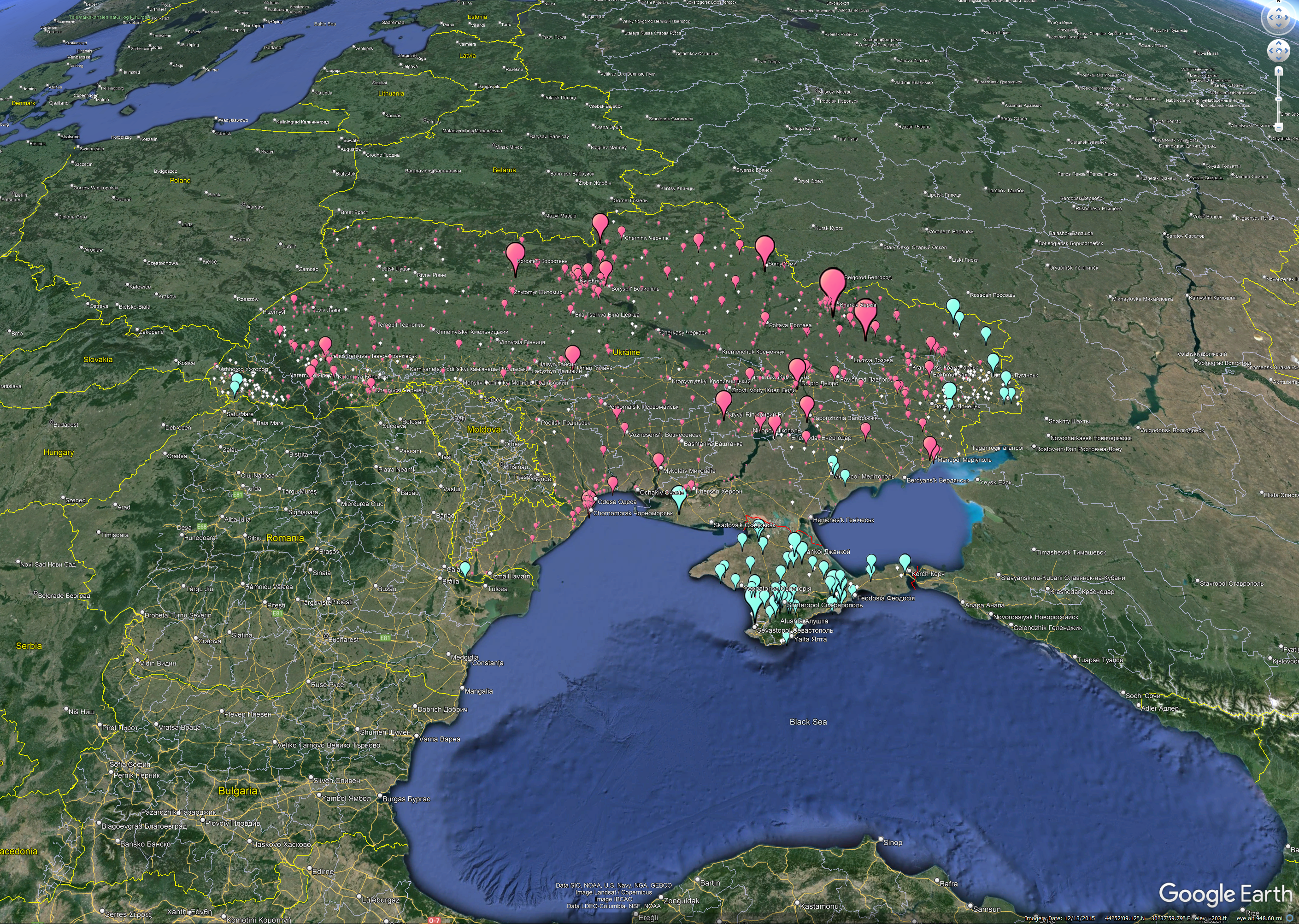 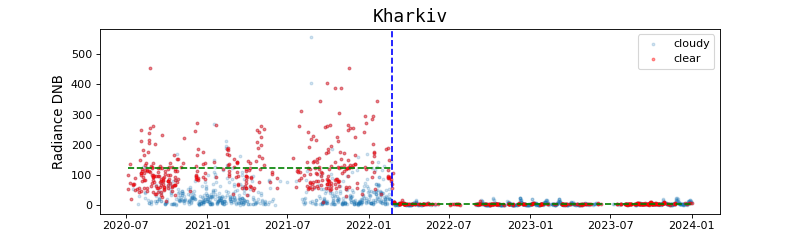 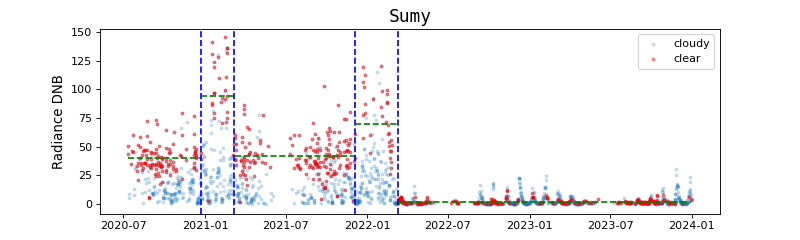 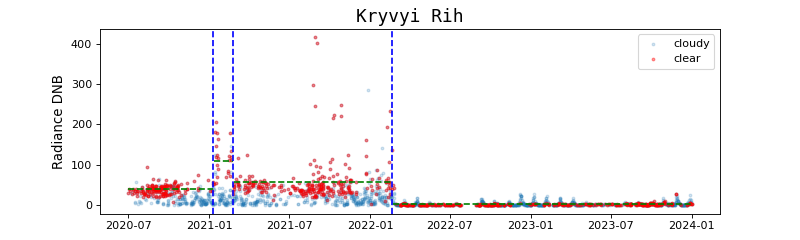 Timelapse of radiance steps in city centers
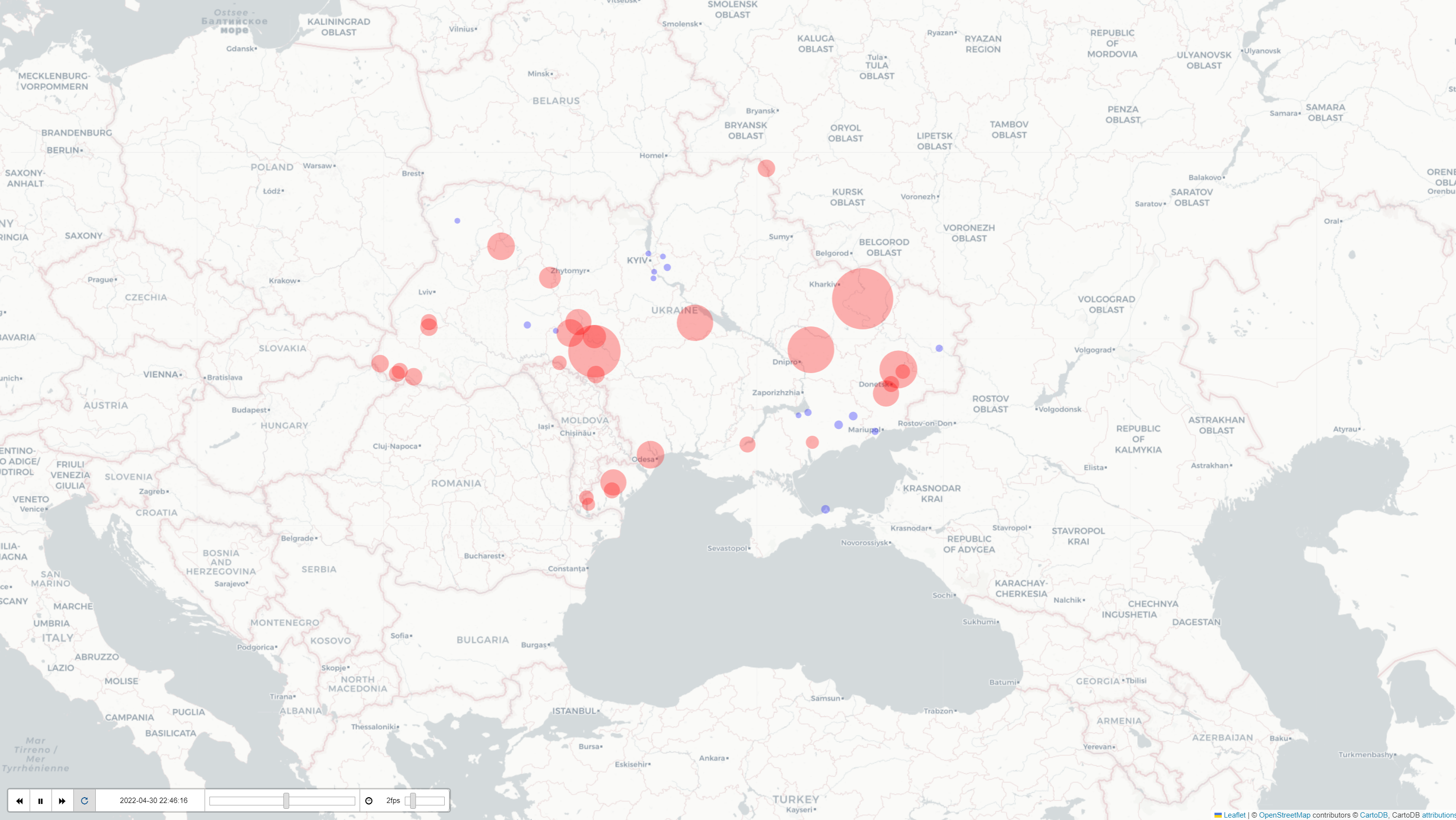 Accumulated steps in city centers
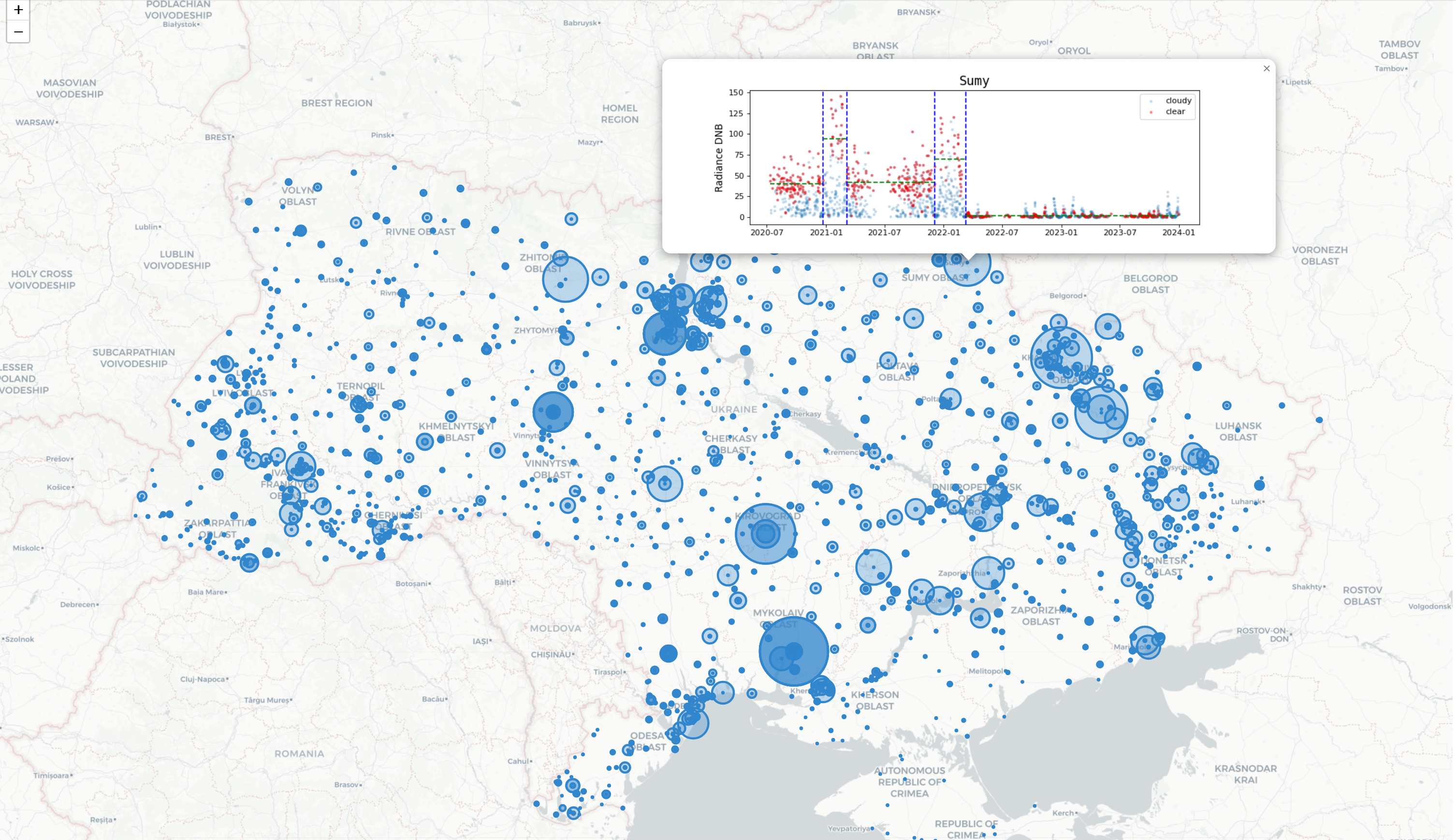 Changes in all lit pixels in Ukraine
Animated map
Web map with street and satellite maps, changes movie and profiles
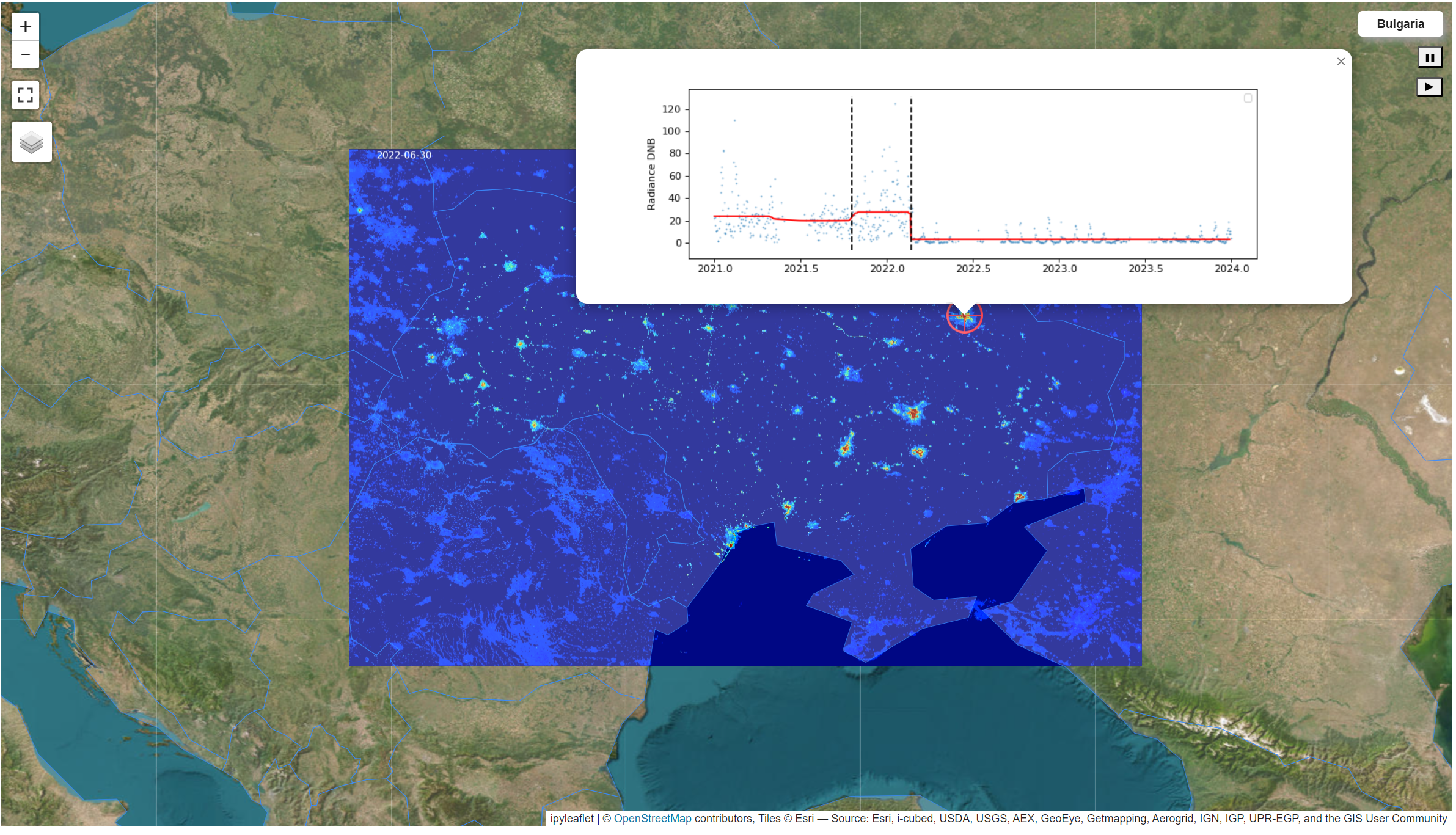